Лекция 8.  Резонансные явления в цепях перменного тока
U
Q
I(t)
U0
~U0cost
R
t
0
T
2T
Рис. Участок с резистором.
Рис. Пилообразное напряжение.
2.6. Мощность в цепи переменного тока. 
Эффективные (действующие) значения силы тока и напряжения
2.6.1. Участок с резистором
P (t) = U0I0 cos2(t)
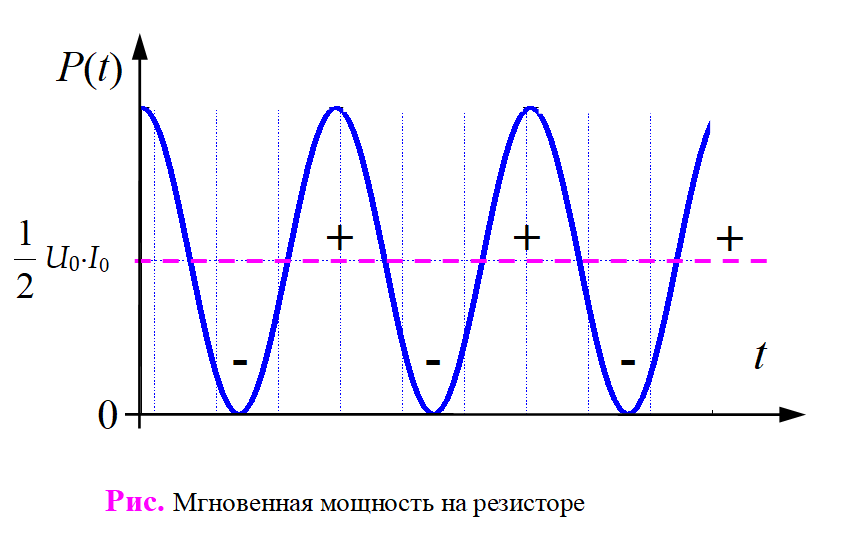 или
или
другой коэффициент !
НО !
2.7. Общий случай. Участок с элементами R, L, C
P (t) = U0cos(t)I0cos(t – )
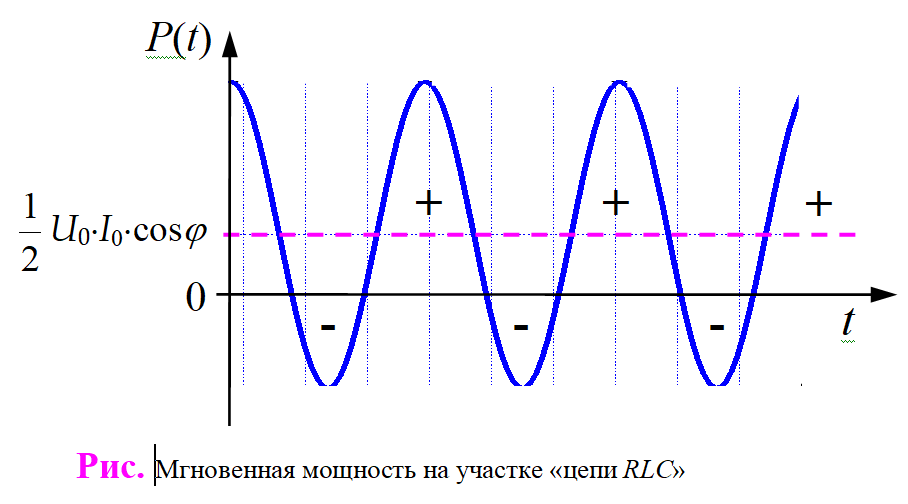 
Замечания

1) 

2)
cos - «коэффициент мощности»
«Реактивное сопротивление» – нет выделения тепла
(Опр.) Активное сопротивление:
( Rа = Zcos )
R
+
C
–
L


~U0cost
Рис. Контур “RLC”  c  генератором  ЭДС
§ 3. Резонансные явления в цепях переменного тока
3.1. Последовательный “RLC-контур
”
L
R
C
I
!!
U0   UL0 + UL0 + UL0
UC0 = I0/C
UL0 = I0L
UR0 = I0R
… и дальше “§ 1” …

q(t) = …   ;      I(t) = dq/dt = …
… вместо этого …
~U0cost
UL
UL0 = I0L
U
U0
UL0 – UC0

UC0 = I0/C
UR
I
UR0 = I0R
UC
Рис. Векторная диаграмма “RLC-контура”
Векторная диаграмма
Замечания

1) Частный случай !

2)  “Резонанс напряжений”
??
“Отставание” по фазе 
+p/2
0
-p/2
W
W,
рад/c
pез
Амплитудно-частотная и фазо-частотная  зависимости
при резонансе в последовательном контуре
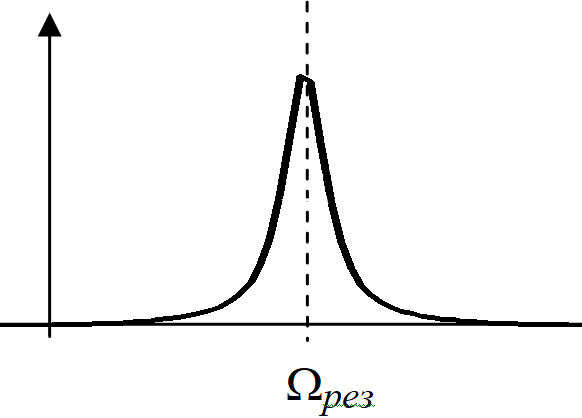 I0
0

3.2. Понятие о резонансе в параллельном контуре
С
IC
L
U0C
I0 = U0(C  1/L)
~U0cost
а)
U
U0
U0/L
б)
IL
Рис. Параллельный контур: схема (а) и  векторная диаграмма (б)
3.2. Понятие о резонансе в параллельном контуре
3.2.1. Идеализация
  рез = 0  :
I0  0   Z     !!
L
3.2.2. Реальность
r
C
R
а)
L
C
r
UL
UL,r  UC  U
б)

Iобщ
IC
Ir,L
Ur
Рис. 3.5. Схема и векторная диаграмма для реального параллельного контура.
3.2. Понятие о резонансе в параллельном контуре
3.2.2. Реальность
  рез  0  :
I0  0   Z     !!
Замечания

1) Селекторы теле-радиоприёмников  
Селективность  Q








2) И ещё: резонансные фильтры, 
                  резонансные усилители, 
                  индукционные печи, …,
Резонансный трансформатор «Тесла»
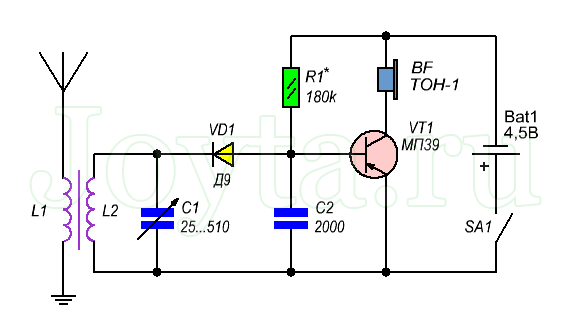 Демонстрация  резонанса  в  последовательном  контуре
(“резонанс напряжений”)
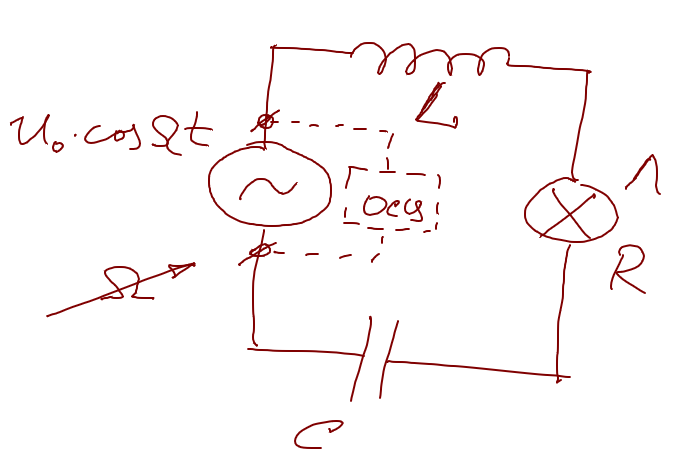